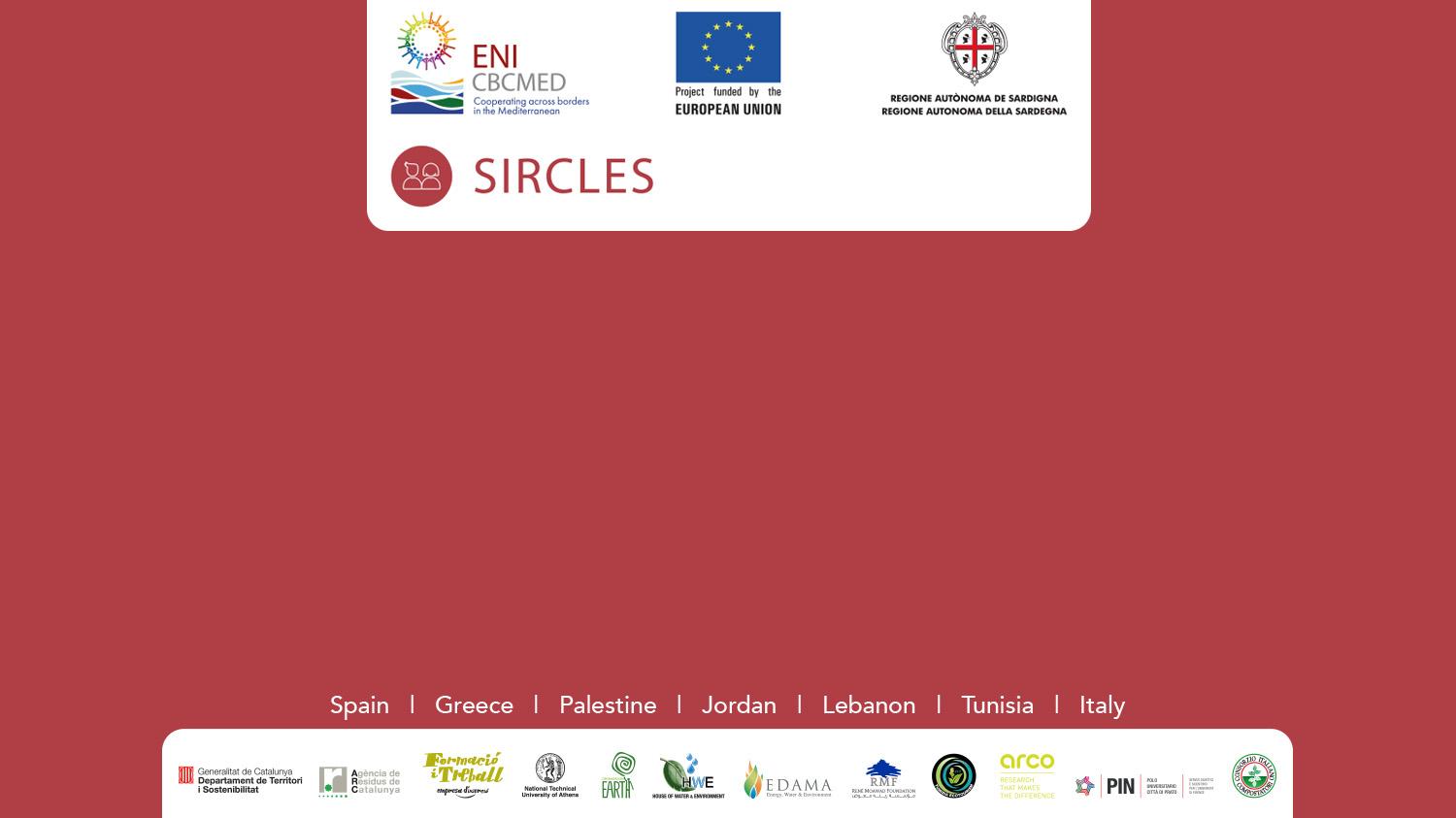 SIRCLES SUBGRANT
HOW TO APPLY
ONLINE GUIDE
SIRCLES SUB-GRANT OPPORTUNITY
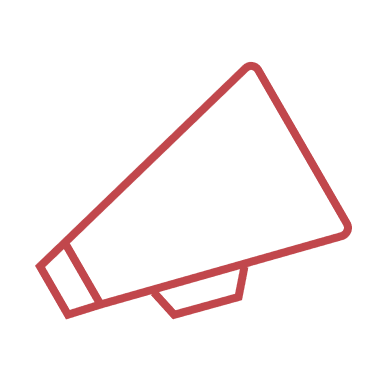 The EU-funded SIRCLES project is launching call for sub-grants for new or existing bio-waste management enterprises in Tunisia, Lebanon, Jordan and Palestine.


The aim of the sub-grants is to support new or existing enterprises in Tunisia, Lebanon, Jordan and Palestine following a circular economy business model in the field of biowaste management. All proposed projects must therefore contribute to increase green employment opportunities, especially for vulnerable social groups/groups at risk of social exclusion (i.e., NEET and women).
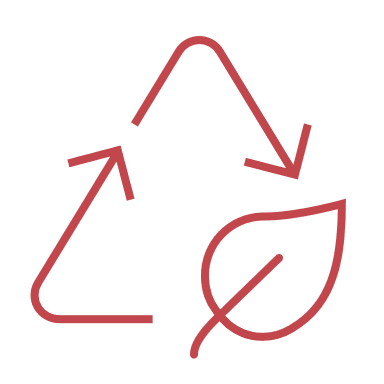 SIRCLES SUB-GRANT OPPORTUNITY
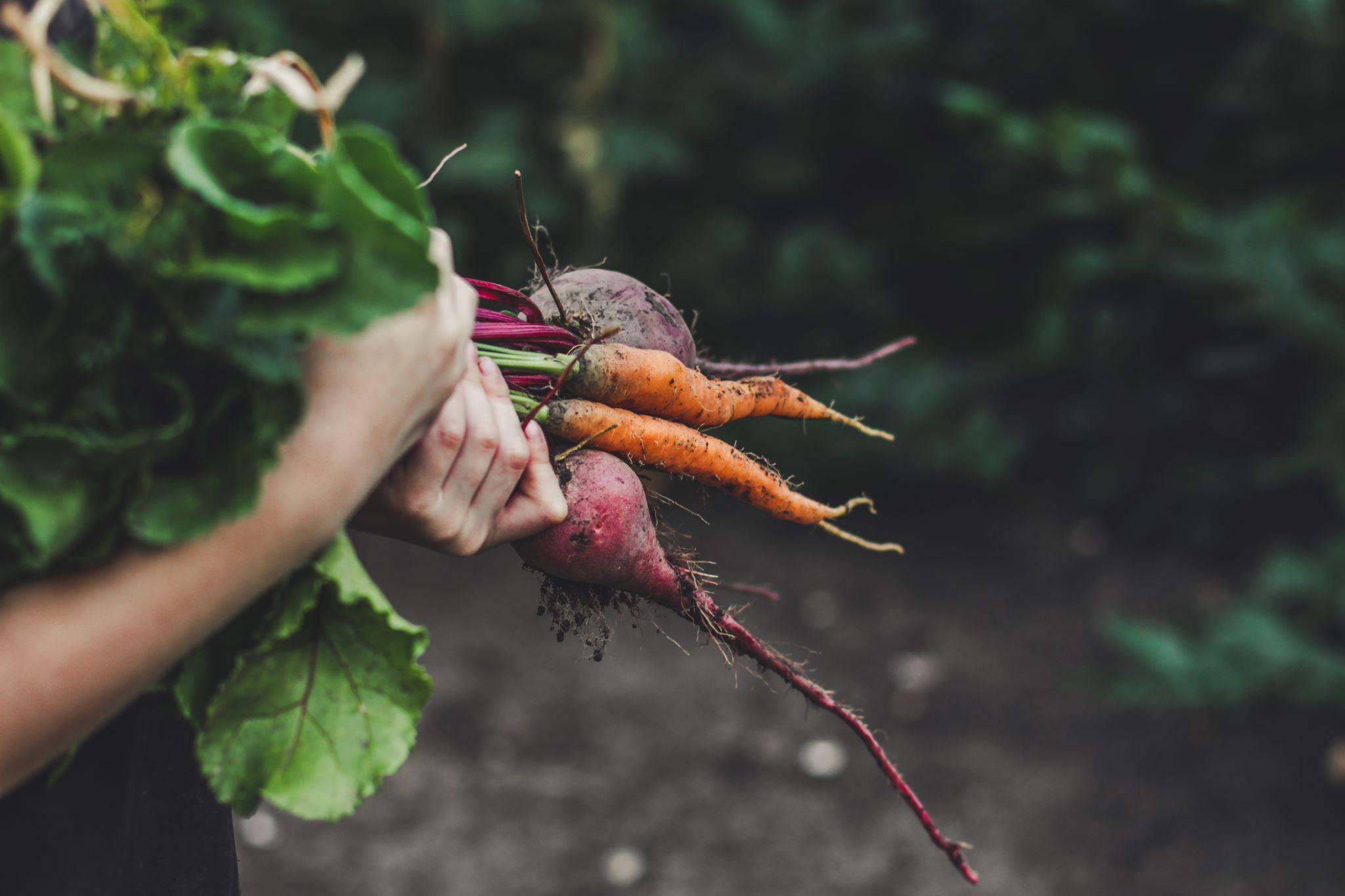 Applications are now open for legal entities and natural persons* based in Tunisia, Lebanon, Jordan and Palestine to enable them to develop or create enterprises in the biowaste management sector following a circular economy business model.

Sub-grants of a minimum of of €10.000,00 and maximum of €35.000,00 per applicant in each country will be awarded over a period of maximum 6 months, starting from February 2023, and will take the form of a reimbursement of costs.
*In Jordan only legal entities may apply
SIRCLES SUB-GRANT OPPORTUNITY
WHERE DO I FIND DETAILED INFORMATION ON SIRCLES CALL FOR SUB-GRANTS ?
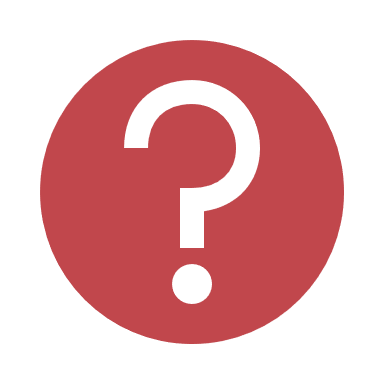 I’M INTERESTED…
For full details on eligibility criteria and application, please visit the following website
https://edama.jo/

Once there, you can find detailed information in the Guidelines document: 

Annex 1_ SIRCLES Guidelines for sub-grant applicants:
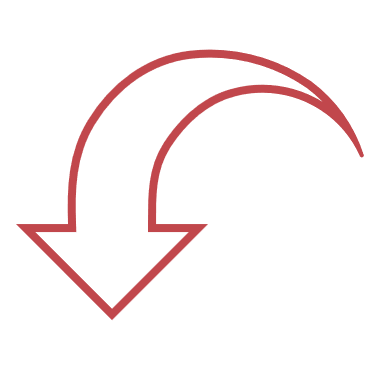 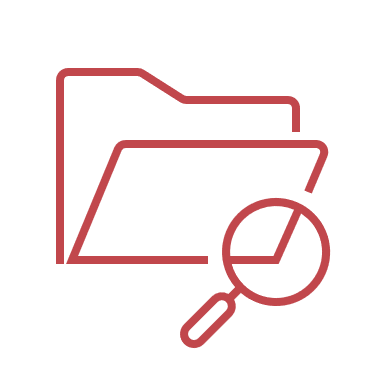 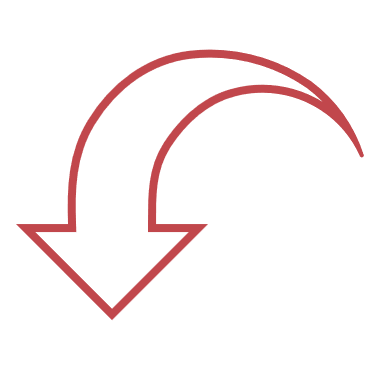 SIRCLES SUB-GRANT OPPORTUNITY
I HAVE READ ALL AVAILABLE INFORMATION ON SIRCLES CALL FOR SUB-GRANTS, BUT I STILL HAVE QUESTIONS…
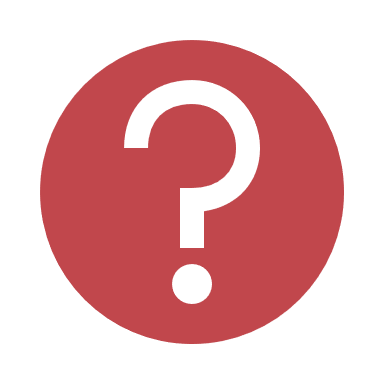 WHAT CAN I DO?
Deadline for submission: 23/10/2022 – 18:00 PM  Jordan time 
contact information:
Email: info@edama.jo
P.O.Box: 455 Amman 11831
Call Us: +962 (6) 581 0717
SIRCLES SUB-GRANT OPPORTUNITY
HOW MUCH TIME DO I HAVE TO APPLY?
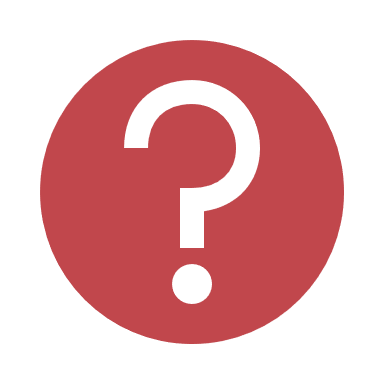 I FIT IN THE ELIGIBILITY CRITERIA…
The deadline for submission is October 23rd, 2022, at 6pm  Jordan time
MAKE SURE YOU SEND YOUR APPLICATION BEFORE THE DEADLINE!
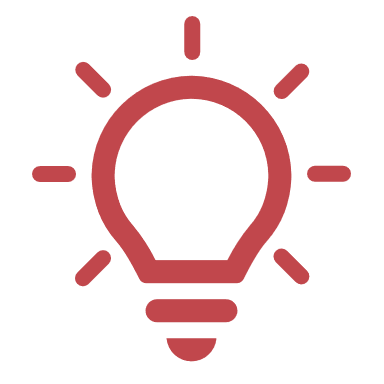 TIP: better to send your application a couple of days before the deadline … play it safe!
SIRCLES SUB-GRANT OPPORTUNITY
NOW WHICH DOCUMENTS DO I NEED TO PREPARE AND SUBMIT?
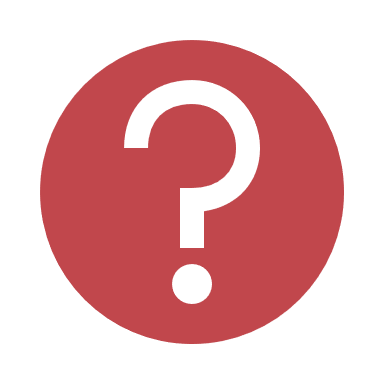 I FIT IN THE ELIGIBILITY CRITERIA…
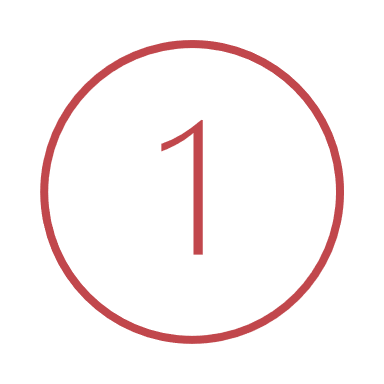 To apply, first you will need to fill, in ENGLISH or ARABIC, the Application Form and Budget.

You can download both template documents here:  

Annex 2: SIRCLES Sub-grant Application Form 🡪 
Annex 2b SIRCLES Sub-grant Budget 🡪
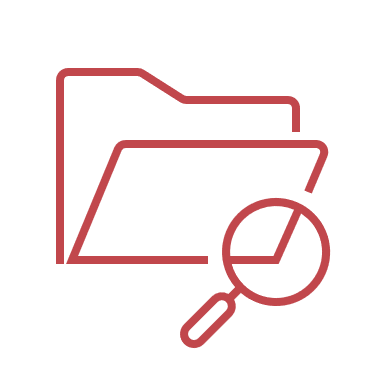 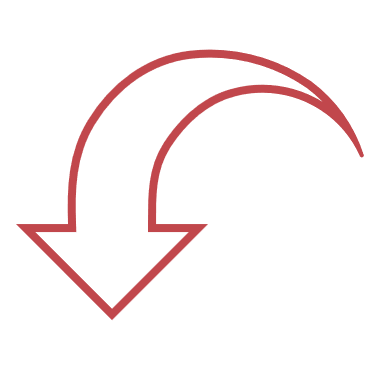 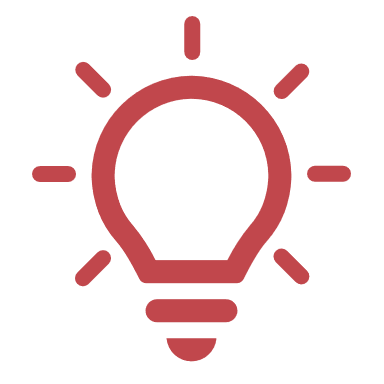 TIP: When completing these documents, keep in mind all instructions reported in the Guidelines (Annex 1) and in the Template documents. Hand-written applications will not be accepted!
SIRCLES SUB-GRANT OPPORTUNITY
N.B: You may also prepare an additional optional document integrating the Application Form to showcase the breakdown of your business expected costs and revenues (i.e., Business Plan)
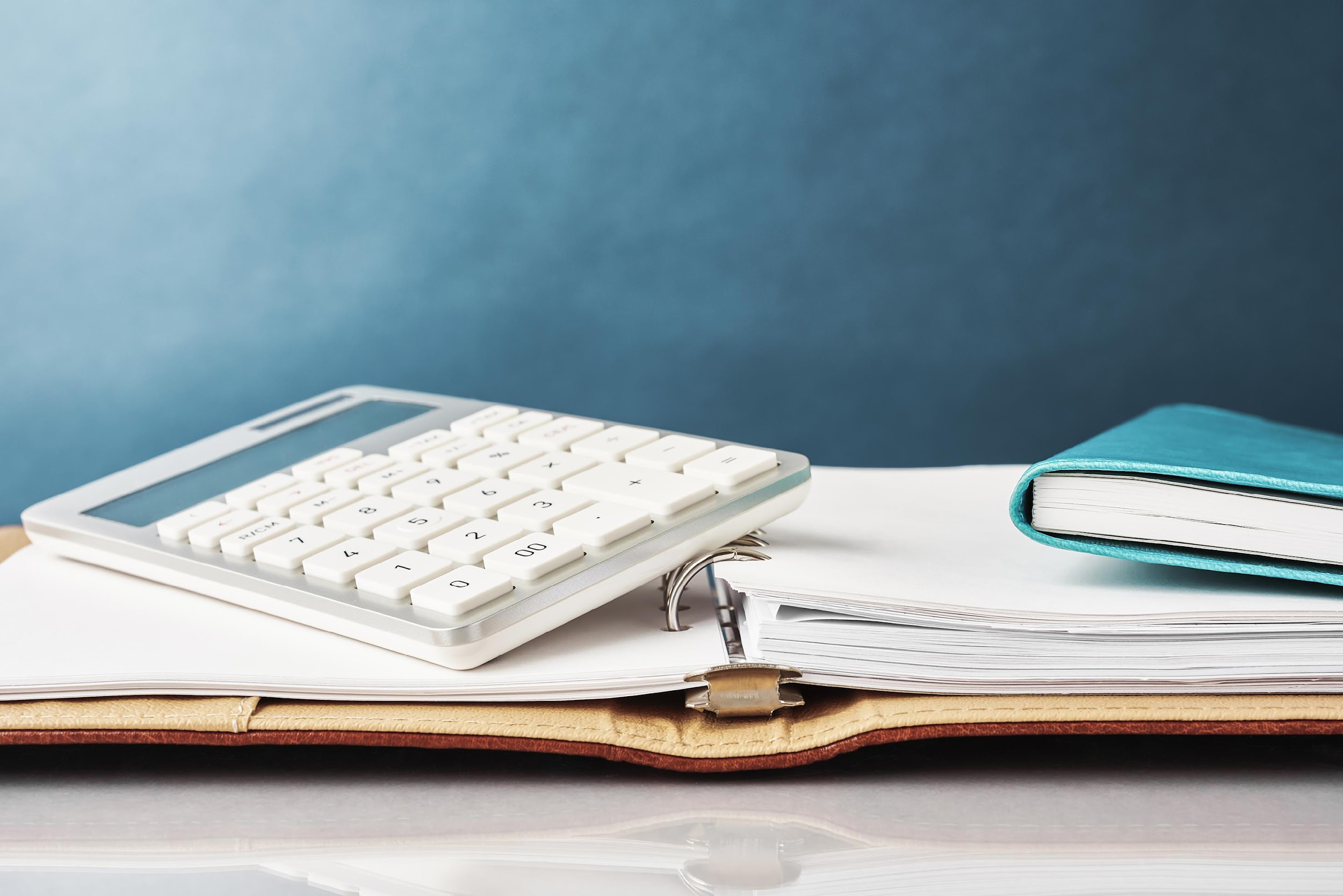 SIRCLES SUB-GRANT OPPORTUNITY
NOW WHICH DOCUMENTS DO I NEED TO PREPARE AND SUBMIT?
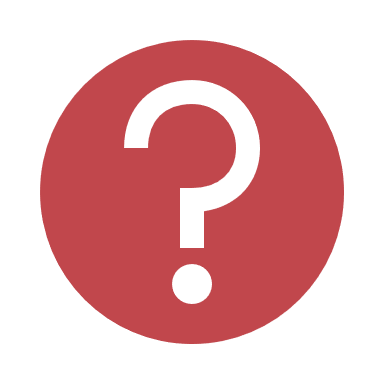 I FIT IN THE ELIGIBILITY CRITERIA…
Secondly, you will have to fill and prepare all supporting documents identifying yourself or your organisation.

You can download template documents here:  

Annex 6: Financial Identification Form 🡪 <insert url to documents>
Annex 7b: Legal entity identification sheet 🡪 <insert url to documents>
<Any additional supporting document required by partners>
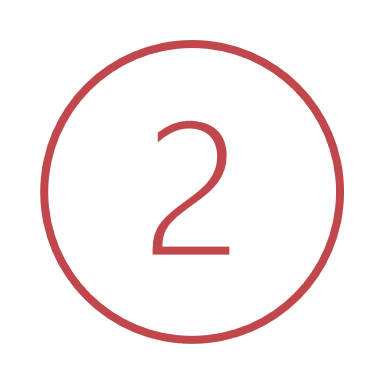 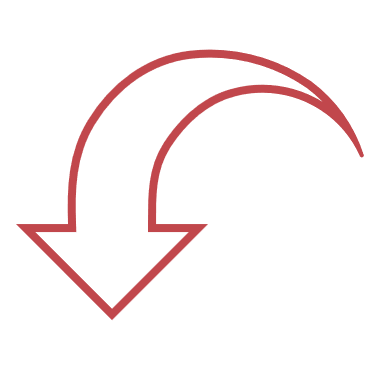 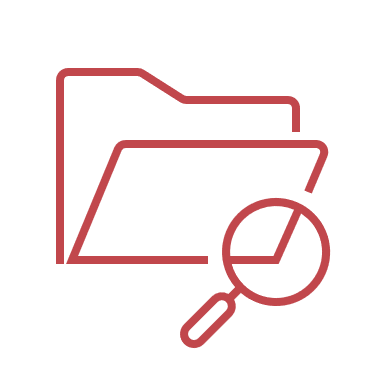 SIRCLES SUB-GRANT OPPORTUNITY
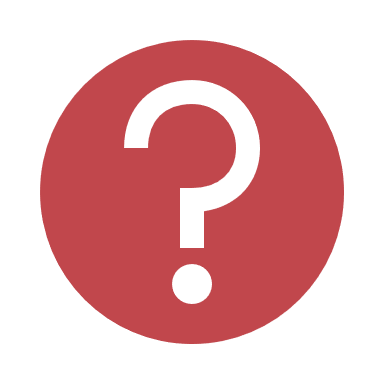 I HAVE PREPARED ALL DOCUMENTS…
NOW HOW DO I SUBMIT THEM?
You can submit your Application in either one of the two following modalities:
[Hard copies in A4 size] in a sealed envelope by registered mail, private courier service or by hand-delivery (a signed and dated certificate of receipt will be given to the deliverer) to the address below:
Postal address: P.O.Box 455 Amman 11831
Address for hand delivery:El-Rawaby, Yousef El Sukkar Street Building No. 8, Amman
The envelope must bear the reference “SIRCLES call for sub-grants”, together, the full name and address of the lead applicant, and the words ‘Not to be opened’
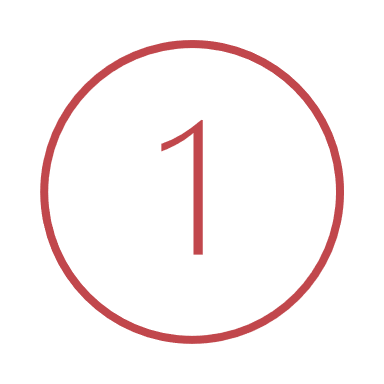 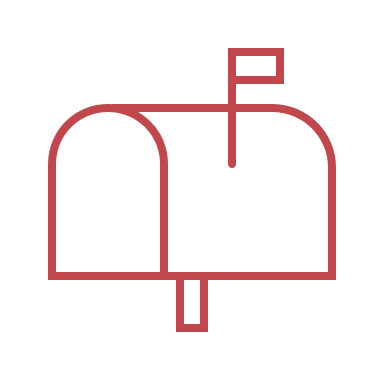 SIRCLES SUB-GRANT OPPORTUNITY
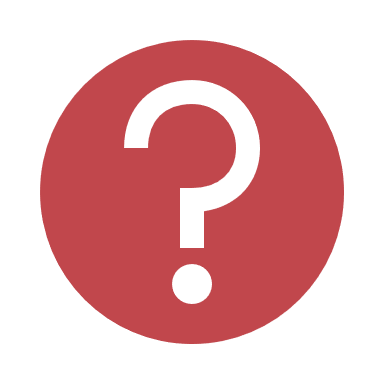 I HAVE PREPARED ALL DOCUMENTS…
NOW HOW DO I SUBMIT THEM?
You can submit your Application in either one of the two following modalities:
[Electronic format]  via e-mail to the e-mail address below:
E-mail address: Info@Edama.jo
E-mail object:“ Application for SIRCLES call for sub-grants”
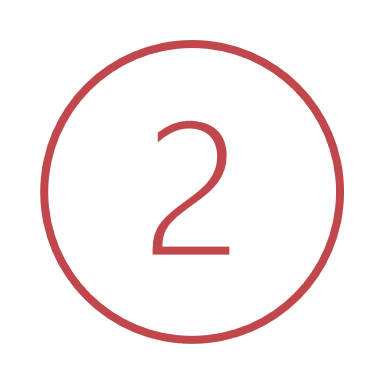 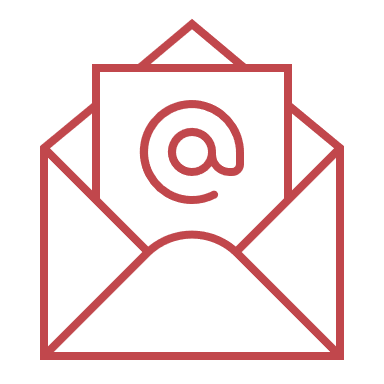 SIRCLES SUB-GRANT OPPORTUNITY
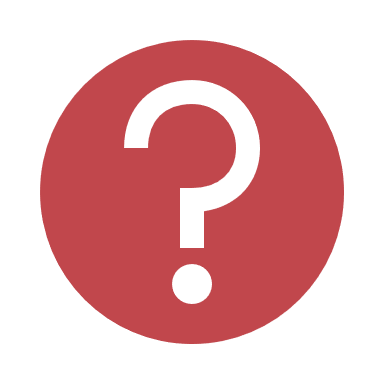 AM I MISSING ANYTHING?
I’M GETTING READY TO SUBMIT MY APPLICATION…
Make sure your application is complete, double check the list below:

Annex 2a – SIRCLES Sub-grant application form (PDF)
Annex 2b – SIRCLES Sub-grant Budget (Excel)
[for legal persons only] Annex 6 - Financial identification form (PDF)
[for legal persons only] Annex 7b – Legal entity identification sheet, including official supporting documents (register(s) of companies, official gazette, VAT registration, etc.) (PDF)
SIRCLES SUB-GRANT OPPORTUNITY
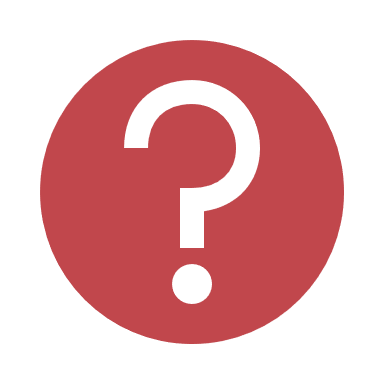 I SUCCESSFULLY SENT MY APPLICATION…
WHAT’S NEXT?
Once the call for SIRCLES sub-grants closes, the Evaluation Committee will begin the evaluation of all received applications.

Short-listed applicants will be notified on November 21st, 2022.
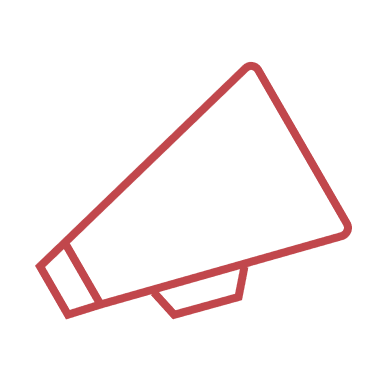 SIRCLES SUB-GRANT OPPORTUNITY
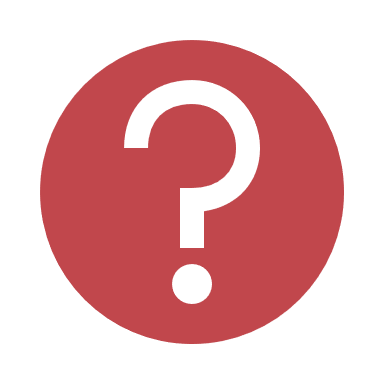 I SUCCESSFULLY SENT MY APPLICATION…
WHAT’S NEXT?
If your application is shortlisted, once notified, hurry up! 
You have one week to prepare your 15-minute Pitch which you will be delivering in front of the Evaluation Committee.

Make sure your Pitch is effective: you will have to convince the Evaluation Committee of the relevance, validity and feasibility of your business idea!

Prepare yourself to reply to any question the Evaluation Committee might ask you about your business idea after you will have delivered your Pitch.
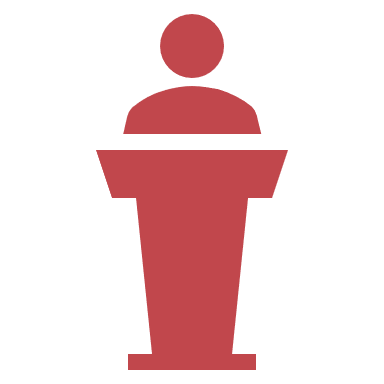 SIRCLES SUB-GRANT OPPORTUNITY
I SUCCESSFULLY SENT MY APPLICATION…
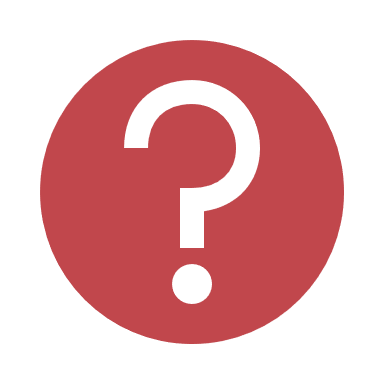 WHAT’S NEXT?
All applicants will be informed of the evaluation results between: 

December 19th and December 22th , 2022
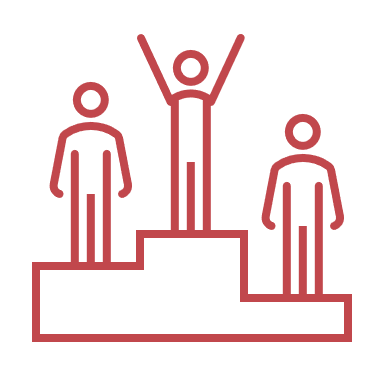 SIRCLES PROJECT
SIRCLES project is co-funded by the European Union under the ENI CBC Mediterranean Sea Basin Programme 2014-2020. 
SIRCLES has a duration of 30 months, with a total budget of 3.8 Million euro, of which 3.4 Million euro are funded by the European Union (90%). 
The project started in February 2021 and is being implemented in Spain, Greece, Palestine, Jordan, Lebanon, Tunisia and Italy.

To learn more about the project, click here sircles website
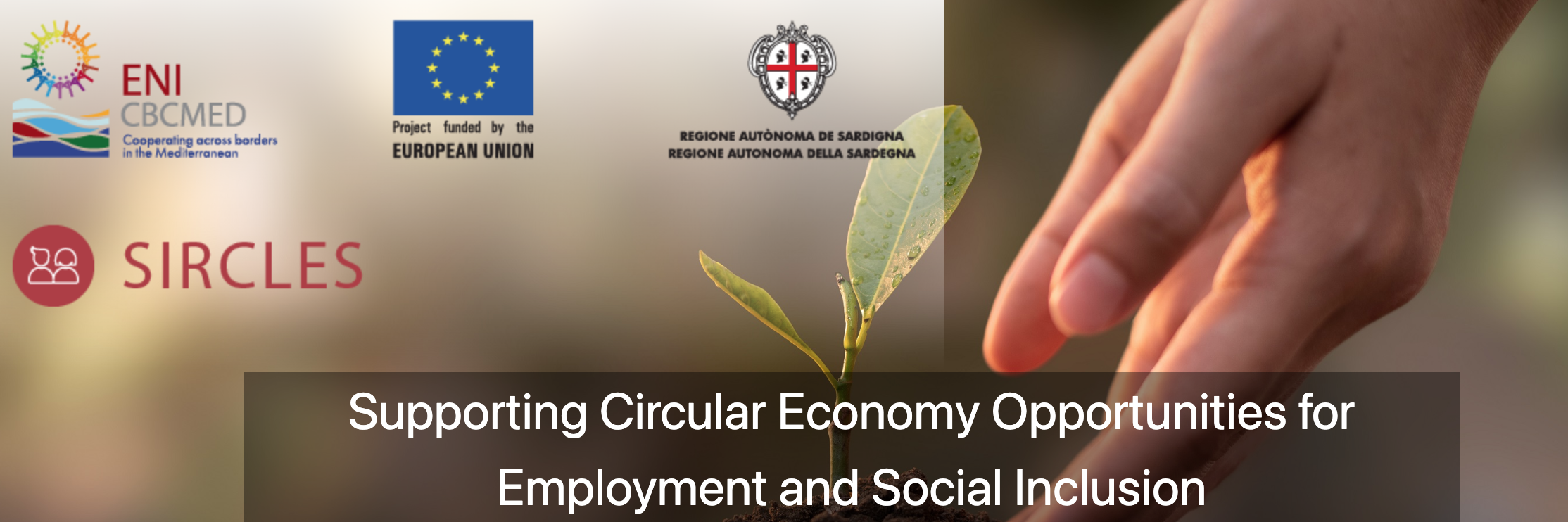 WE LOOK FORWARD TO RECEIVING YOUR APPLICATION
 
GIVE IT A TRY!!
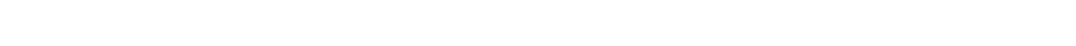 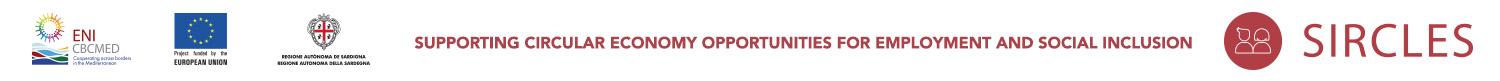